Einführung in die ProgrammierungIntroduction to ProgrammingProf. Dr. Bertrand Meyer
Exercise Session 7
News (Reminder)
Mock exam next week!
 Monday exercise groups: November 8
 Tuesday exercise groups: November 9
 You have to be present
 The week after we will discuss the results
 Assignment 7 due on November 16
Today
Abstractions
 Uniform Access Principle
 Naming conventions
 Exporting features
Abstraction
To abstract is to capture the essence behind the details and the specifics.
The client is interested in:
a set of services that a software module provides, not its internal representation
hence, the class abstraction
what a service does, not how it does it
hence, the feature abstraction
Object-oriented programming is all about finding right abstractions
However, the abstractions we choose can sometimes fail, and we need to find new, more suitable ones.
Abstraction
”A simplification of something much more complicated that is going on under the covers. As it turns out, a lot of computer programming consists of building abstractions. 

What is a string library? It's a way to pretend that computers can manipulate strings just as easily as they can manipulate numbers. 

What is a file system? It's a way to pretend that a hard drive isn't really a bunch of spinning magnetic platters that can store bits at certain locations, but rather a hierarchical system of folders-within-folders containing individual files that in turn consist of one or more strings of bytes.“
(extract from http://www.joelonsoftware.com/articles/LeakyAbstractions.html )
Discussing abstractions
Hands-On
What abstractions were used in the temperature converter from assignment 4?
Why it is better to have a class for TEMPERATURE than to store the value in an INTEGER variable?
How was the Celsius value obtained? What about the Kelvin value? Did you see that difference in the class TEMPERATURE_APPLICATION ?
Finding the right abstractions  (classes)
Suppose you want to model your room:

class ROOM
feature
 	-- to be determined
end
Your room probably has thousands of properties and hundreds of things in it:
Finding the right abstractions  (classes)
door
computer
bed
furniture
material
size
shape
desk
etc
etc
location
etc
messy?
Therefore, we need a first abstraction: What do we want to model?
In this case, we focus on the size, the door, the computer and the bed.
Finding the right abstractions (classes)
To model the size, an attribute of type DOUBLE  is probably enough, since all we are interested in is it‘s value:
class ROOM
feature
	size: DOUBLE
 		-- Size of the room.

end
Finding the right abstractions (classes)
Now we want to model the door.
If we are only interested in the state of the door, i.e. if it is open or closed, a simple attribute of type BOOLEANwill do:
class ROOM
feature
	size: DOUBLE
 		-- Size of the room.
	is_door_open: BOOLEAN
 		-- Is the door open or closed?
	...
end
Finding the right abstractions (classes)
But what if we are also interested in what our door looks like, or if opening the door triggers some behavior?
 Is there a daring poster on the door?
 Does the door squeak while being opened or closed?
 Is it locked?
When the door is being opened, a  message will be sent to my cell phone
In this case, it is better to model a door as a separate class!
Finding the right abstractions (classes)
class ROOM
feature
 	size: DOUBLE
 		-- Size of the room in square meters.
	door: DOOR
 		-- The room’s door.
end
Finding the right abstractions (classes)
class DOOR
feature
 	is_locked: BOOLEAN
 		-- Is the door locked?
	is_open: BOOLEAN
 		-- Is the door open?
	is_squeaking: BOOLEAN
 		-- Is the door squeaking?
	has_daring_poster: BOOLEAN
 		-- Is there a daring poster on the door?
	open
		-- Opens the door
	      do
 		-- Implementation of open, including sending a message
	      end

	-- more features… 
end
Finding the right abstractions (classes)
How would you model…
Hands-On
… the computer?
… the bed?
How would you model an elevator in a building?
[Speaker Notes: Note: There is no „right“ answer to these questions. Depending on what we‘re interested in. An attribute of type STRING might be totally sufficient for the computer (It‘s brand for example), or we have to build a new class if we want more details in our abstraction. (CPU, HD, OS, uptime etc…)
The same is valid for the bed.
For the elevator question, this is a good example that it is hard. How to model a floor? Or the door? What about pre-, postconditions and invariants? Collect ideas and discuss them in class…]
Finding the right abstractions (features)
1000
300
deposits
withdrawals
500
800
balance
(BANK_ACCOUNT)
invariant: balance = total (deposits) – total (withdrawals)
1000
300
deposits
withdrawals
500
(BANK_ACCOUNT)
Which one would you choose and why?
Uniform access principle
The client is interested in what a service does, not how it does it.
It doesn’t matter for the client, whether you store or compute, he just wants to obtain the balance.

Features should be accessible to clients the same way, no matter whether they are implemented by storage or computation
my_account.balance
[Speaker Notes: Efficiency may be why we pick one implementation over the other. An important point is that client code will not be affected if we switch implementation from computation to memory and vice-versa]
Features: the full story (again…)
Client view(specification)‏
Internal view (implementation)‏
Command
Procedure
No result
Routine
No result
Returns result
Computation
Feature
Feature
Function
Returns result
Memory
Computation
Query
Memory
Attribute
Two kinds of queries
Attribute
from the client’s viewpoint it is a query
call is an expression
from the implementation’s viewpoint uses memory

Function
from the client’s viewpoint is a query
call is an expression
from the implementation’s viewpoint uses computation
Naming conventions
Names for classes:
PASSENGER, STUDENT, NUMERIC, STORABLE
Names for queries:
balance, name, first_element, list_of_students
for boolean queries:
full, after, is_empty, is_best_choice
Names for commands:
run, do_nothing, pimp_my_exersice_session

Composed of English words using underscore
Full English words, but short
[Speaker Notes: Explain that naming convention for queries directly follows from uniform access principle]
How do you like these names?
class SOLVE_QUADRATIC_EQUATION
feature
	solve (a, b, c: REAL) do ... end

	get_dscrm (a, b, c: REAL): REAL do ... end

	how_many_solutions_there_are: INTEGER

	first_solution, second_solution: REAL 
end
Hands-On
[Speaker Notes: Here “solve” solves an equation with coefficients a, b, c; stores number of solutions in “how_many_solutions_there_are” and the solutions in “first_solution”, “second_solution” correspondingly]
I like these better!
class QUADRATIC_EQUATION_SOLVER
feature
	solve (a, b, c: REAL) do ... end

	discriminant (a, b, c: REAL): REAL do ... end

	solution_count: INTEGER

	first_solution, second_solution: REAL 
end
Exporting features
Status of calls in a client with a1 of type A:
class    A
feature
	f ...
	g ...

feature {NONE}
	
	h, i ...	

feature {B, C}
	
	j, k, l ...

feature {A, B, C}

	m, n…
end
a1.f, a1.g: valid in any client

 a1.h: invalid everywhere (including in A’s text!)

 a1.j: valid in B, C and their descendants (invalid in A!)‏

 a1.m: valid in B, C and their descendants,	as well as in A and its descendants.
Compilation error?
Hands-On
class PERSON
feature
	name: STRING
feature {BANK}
	account: BANK_ACCOUNT
feature {NONE}
	loved_one: PERSON
	think 
		do 
			print (“Thinking of ” + loved_one.name)
		end
	lend_100_franks
		do
			loved_one.account.transfer (account, 100)
		end
end
OK: unqualified call
OK: exported to all
OK: unqualified call
Error: not exported to PERSON
The strange case of the stolen exam
class PROFESSOR

create 
	make
feature
	make (an_exam_draft: STRING) 
		do
			exam_draft := an_exam_draft
		end
feature
	exam_draft: STRING
end
For your eyes only
class ASSISTANT

create 
	make
feature
	make (a_prof: PROFESSOR) 
		do
			prof := a_prof
		end
feature
	 prof: PROFESSOR
feature
	review_draft
		do
		 	-- review  prof.exam_draft
		end
end
Exploiting a hole in information hiding
class STUDENT

create 
	make
feature
	make (a_prof: PROFESSOR; an_assi: ASSISTANT) 
		do
			prof := a_prof
			assi := an_assi
		end
feature 
	prof: PROFESSOR
	assi: ASSISTANT
feature
	stolen_exam: STRING
		do
			Result := prof.exam_draft
		end
end
Don’t try this at home!
you: STUDENT
your_prof: PROFESSOR
your_assi: ASSISTANT
stolen_exam: STRING

create your_prof.make ( “top secret exam!”)
create your_assi.make (your_prof)
create you.make (your_prof, your_assistant)

stolen_exam := you.stolen_exam
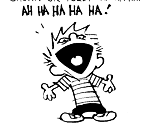 Fixing the issue
class PROFESSOR
create 
	make
feature
	make (a_exam_draft: STRING) 
		do
			exam_draft := a_exam_draft
		end
feature
	exam_draft: STRING
end
Hands-On
{PROFESSOR, ASSISTANT}
The export status does matter!
class STUDENT
create 
	make
feature
	make (a_prof: PROFESSOR; a_assi: ASSISTANT) 
		do
			prof := a_prof
			assi := a_assi
		end
feature 
	prof: PROFESSOR
	assi: ASSISTANT
feature
	stolen_exam: STRING
		do
			Result := prof.exam_draft
		end
end
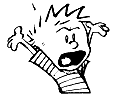 Result := assi.prof.exam_draft
Invalid call!
Invalid call!
Information hiding vs. creation routines
class PROFESSOR
create 
	make
feature {None}
	make (an_exam_draft: STRING) 
		do
			...
		end
end

Can I create an object of type PROFESSOR as a client?

After creation, can I invoke feature make as a client?
[Speaker Notes: 1.Yes, because it's exported to ANY ("create" is the same as "create {ANY}”)
2. No, as feature make is not available to any client]
Controlling the export status of creation routines
class PROFESSOR
create {COLLEGE_MANAGER}
	make
feature {None}
	make (an_exam_draft: STRING) 
		do
			...
		end
end

Can I create an object of type PROFESSOR as a client?
After creation, can I invoke feature make as a client?
What if I have create {NONE}	make instead of 
create {COLLEGE_MANAGER} make ?
[Speaker Notes: 1.Yes, but only from a client of type COLLEGE_MANAGER
2. No, as feature make is not available to any client
3. No class can create an object of class PROFESSOR, not even from within CLASS PROFESSOR itself. This is off no practical use, just a curiosity.]
Exporting attributes
Exporting an attribute only means giving read access

x.f := 5

Attributes of other objects can be changed only through commands
protecting the invariant
no need for getter functions!
Example
class TEMPERATURE
feature
celsius_value: INTEGER

make_celsius (a_value: INTEGER)
   require
        above_absolute_zero: a_value >= - Celsius_zero
 	do
        celsius_value := a_value
 	ensure
        celsius_value_set := celsius_value = a_value
    	end
...
end
Assigners
If you like the syntax
x.f := 5
you can declare an assigner for f
In class TEMPERATURE
	celsius_value: INTEGER assign make_celsius
In this case
t.celsius_value := 36
is a shortcut for
t.make_celsius (36)
... and it won’t break the invariant!